თეთრიწყაროს N 2 საჯარო სკოლის მე - 12 კლასის ბოლო ზარი20.05.20 წ.
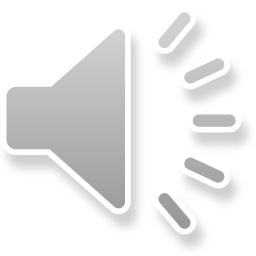 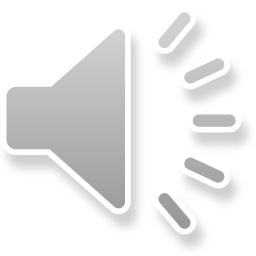 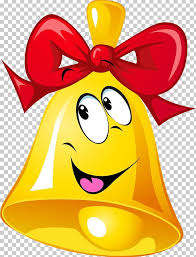 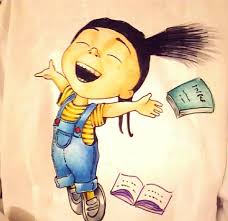 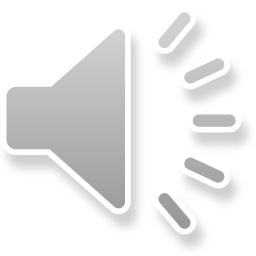 ანი ოგანესიანი
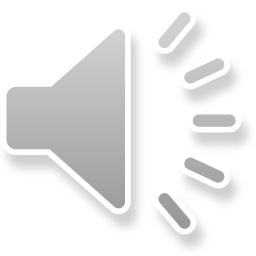 ნადია ჩაგარიძე
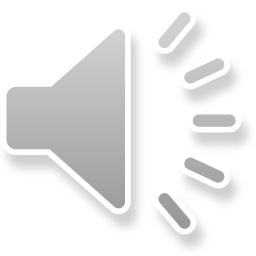 დიანა აკოფიანი
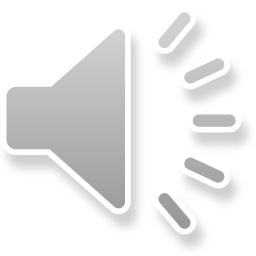 თამარ ანანიანი
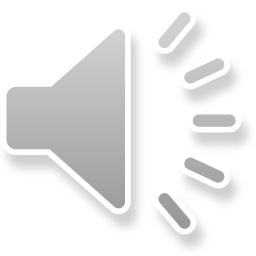 ნელი მირზოიანი
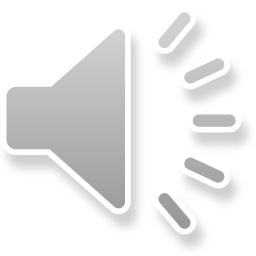 ნინო   დავითიანი
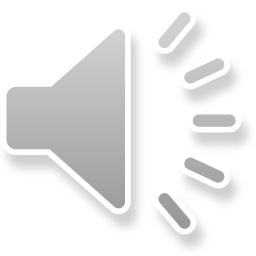 ემანუელა კარამიანი კარამიანი
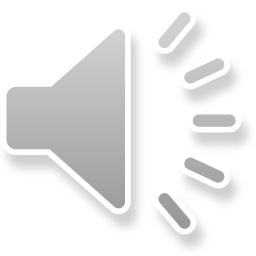 ბექა     გაბაიძე
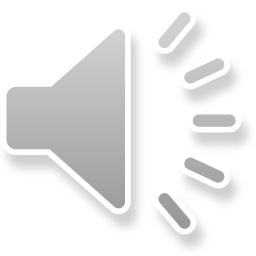 ვიტალი იშკოვი
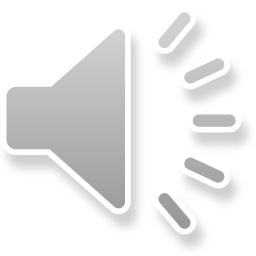 ნიკა ბაიდარაშვილი
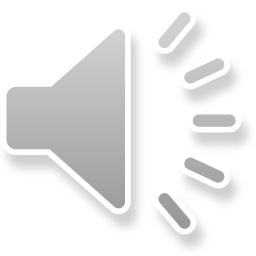 დიანა   გალუსტიანი
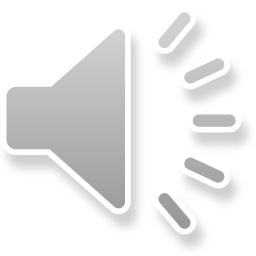 ლუბა მირიანაშვილი
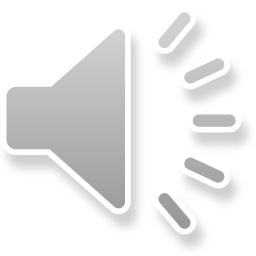 მარიეტა  თაზაგულოვა
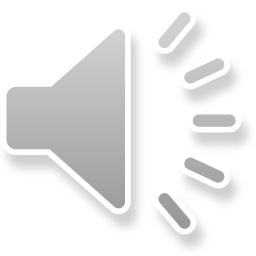 ოფელია ამირხანიანი
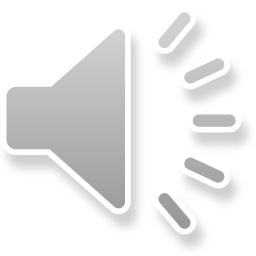 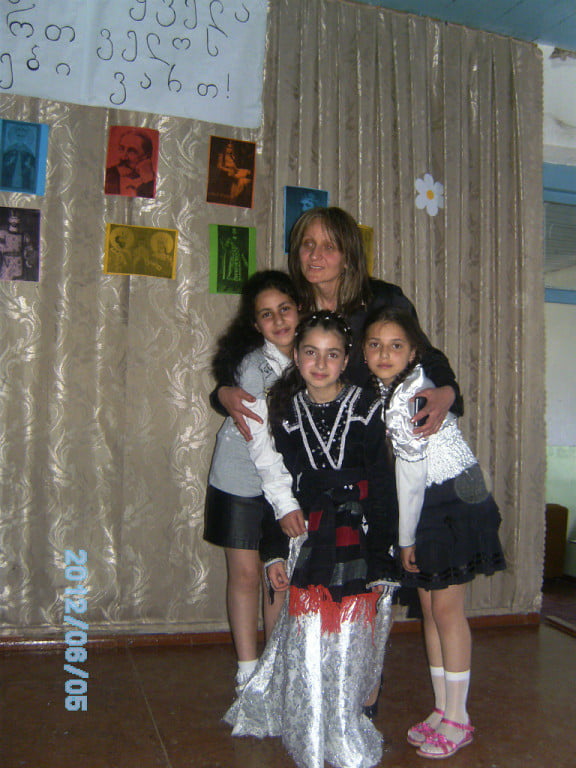 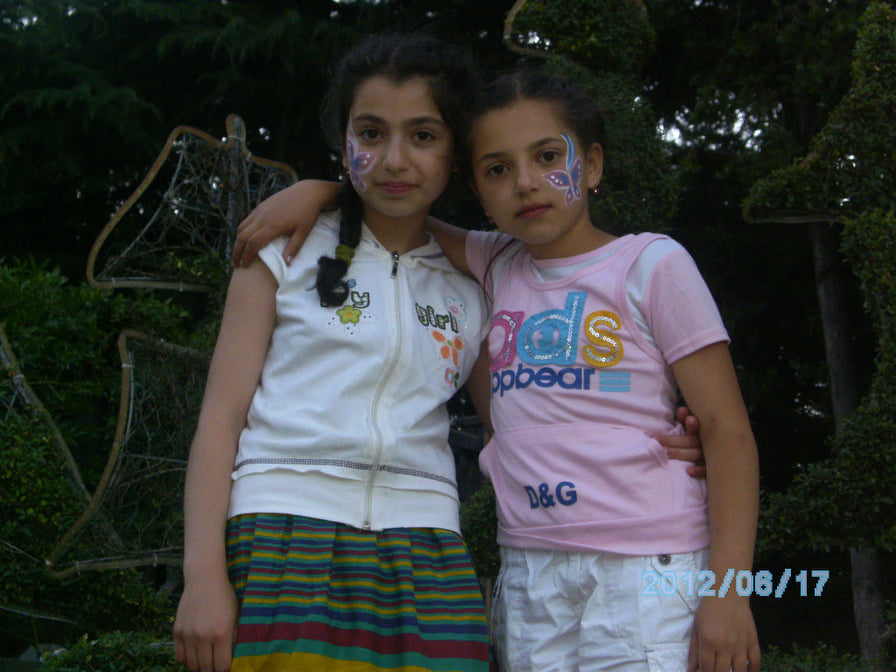 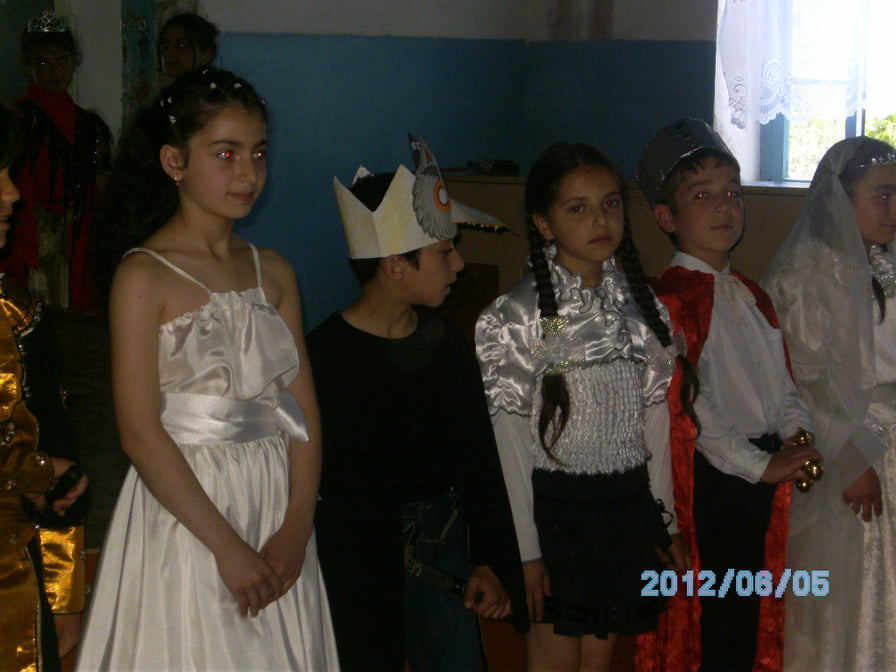 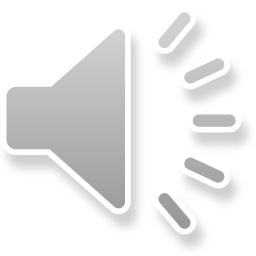 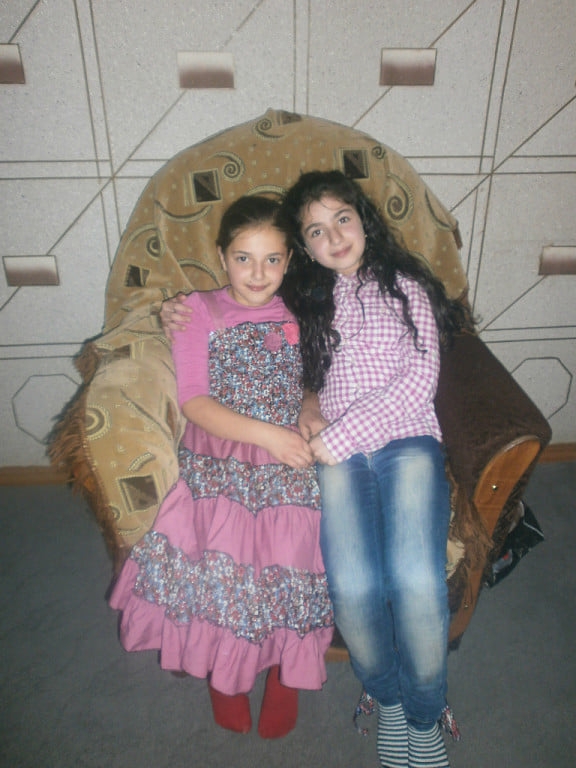 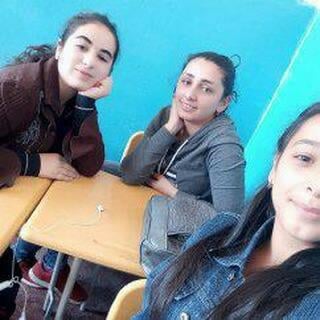 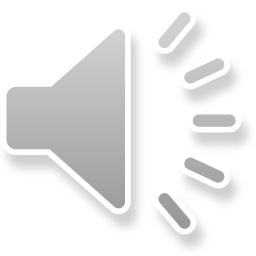 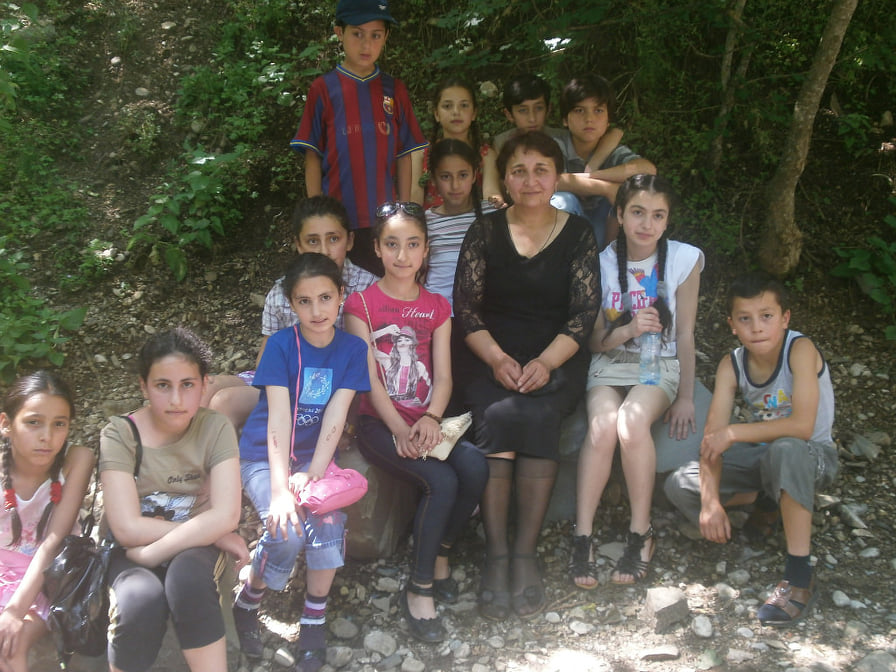 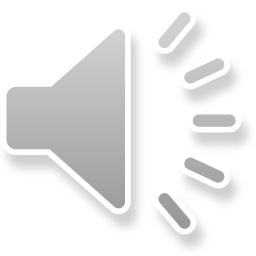 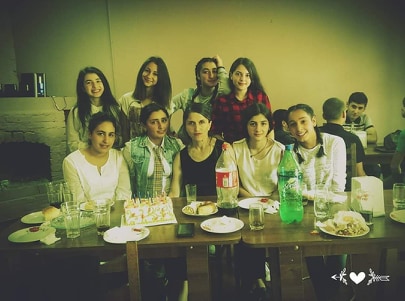 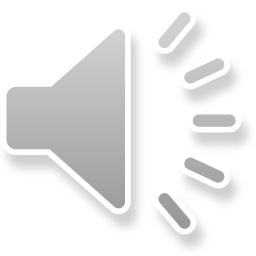 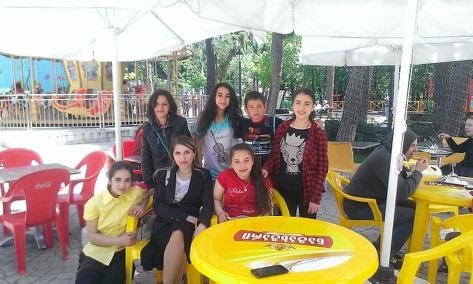 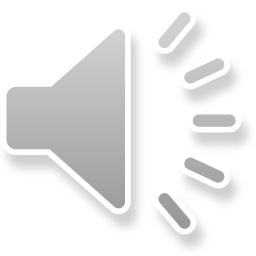 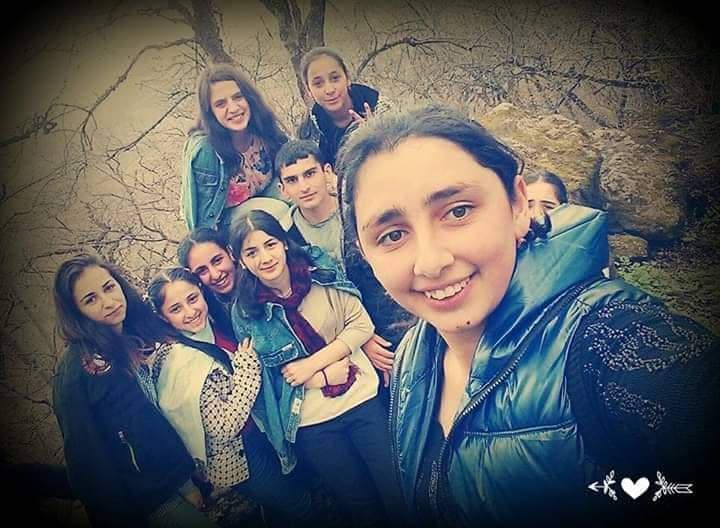 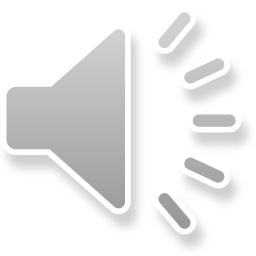 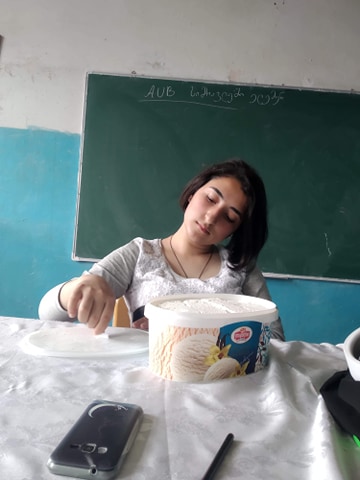 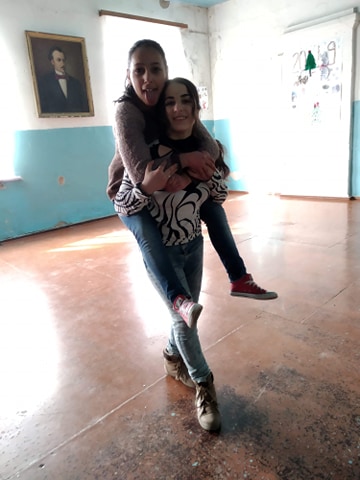 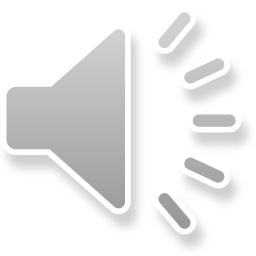 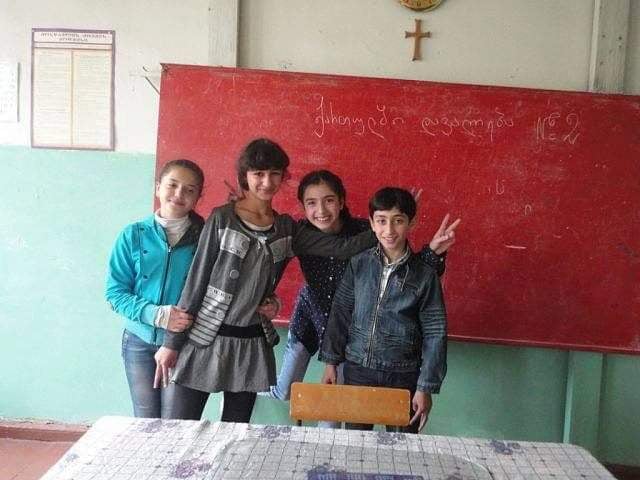 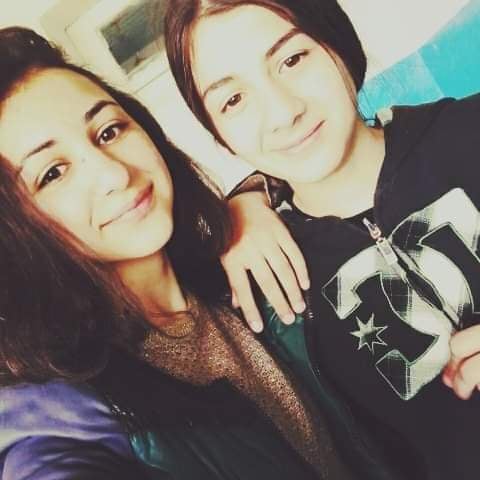 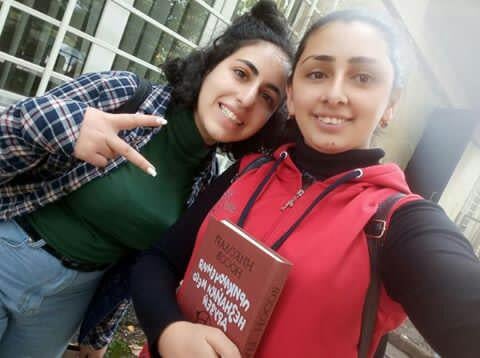 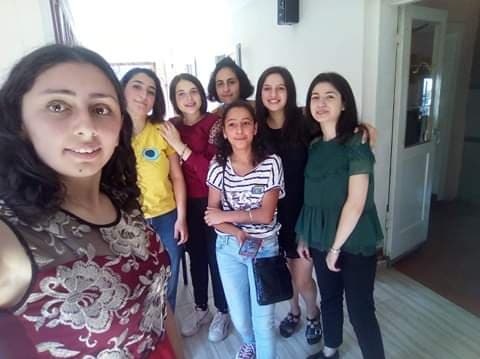 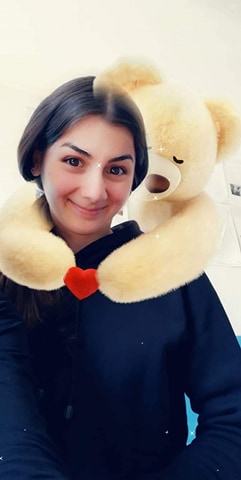 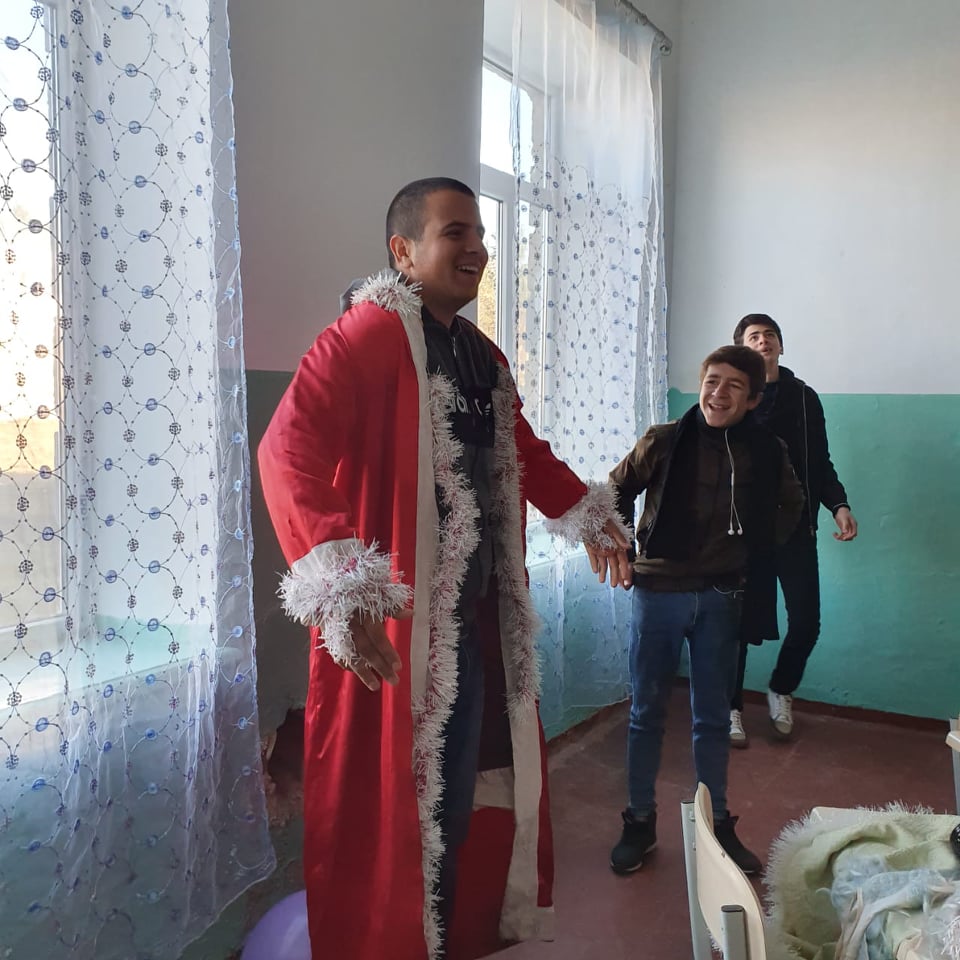 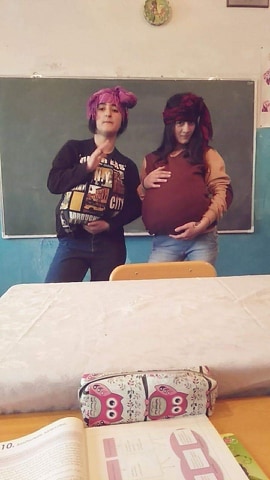 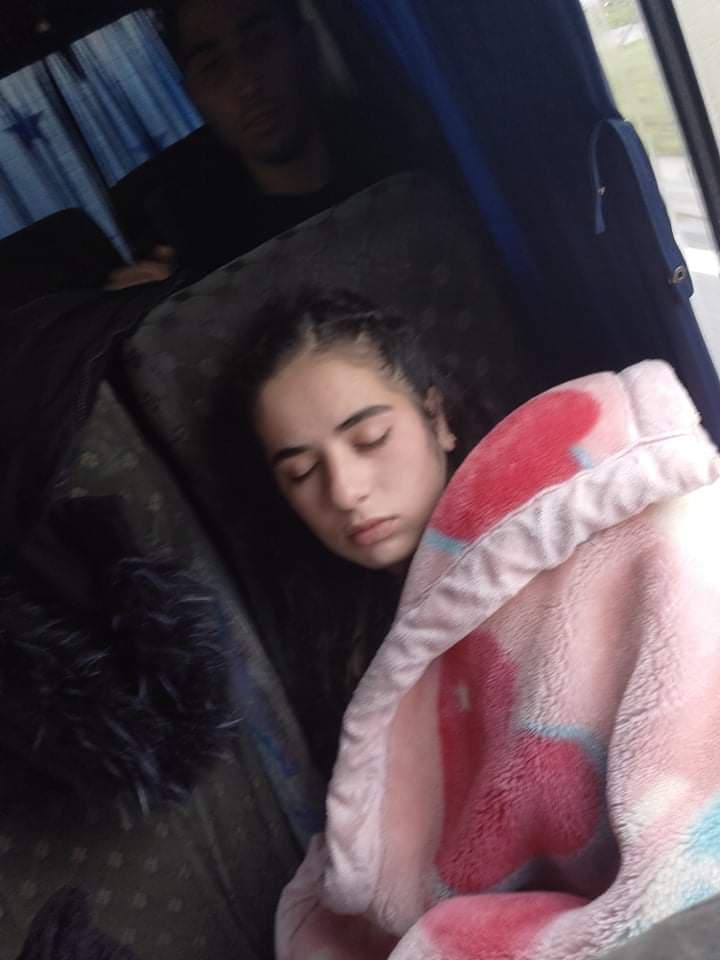 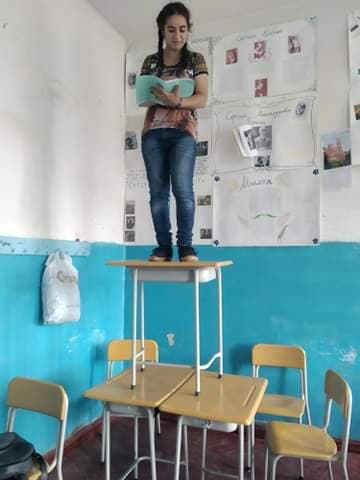 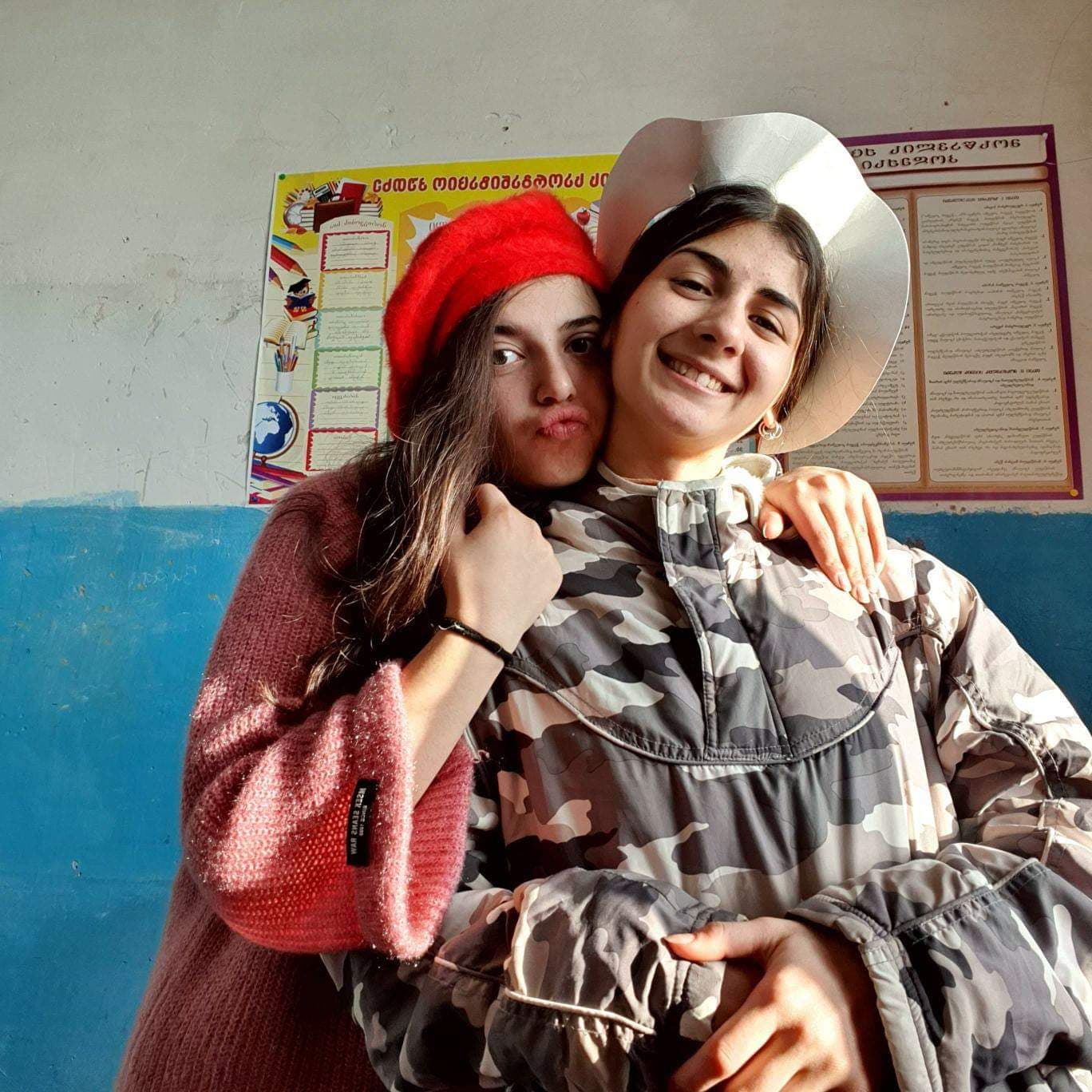 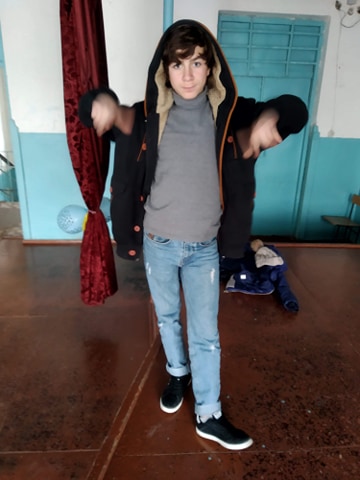 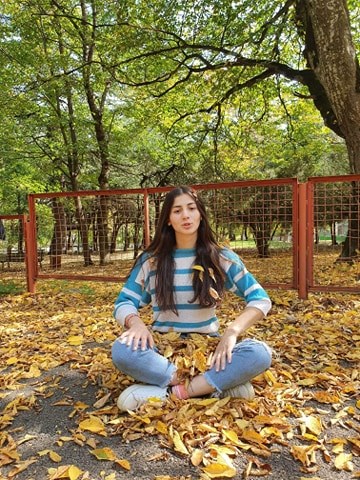 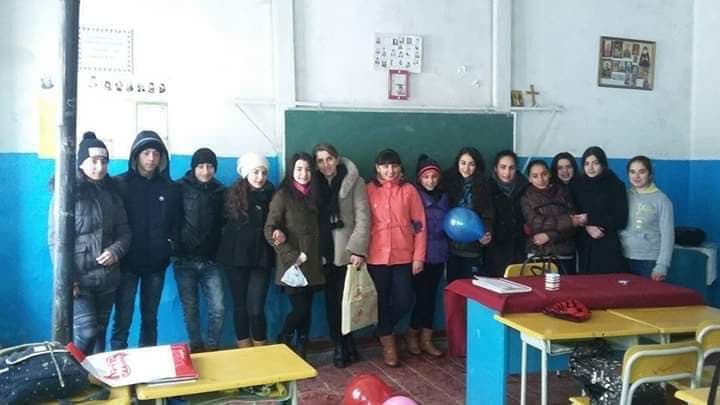 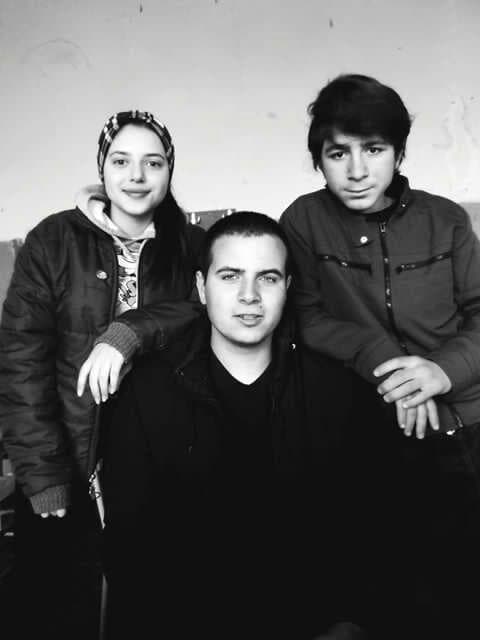 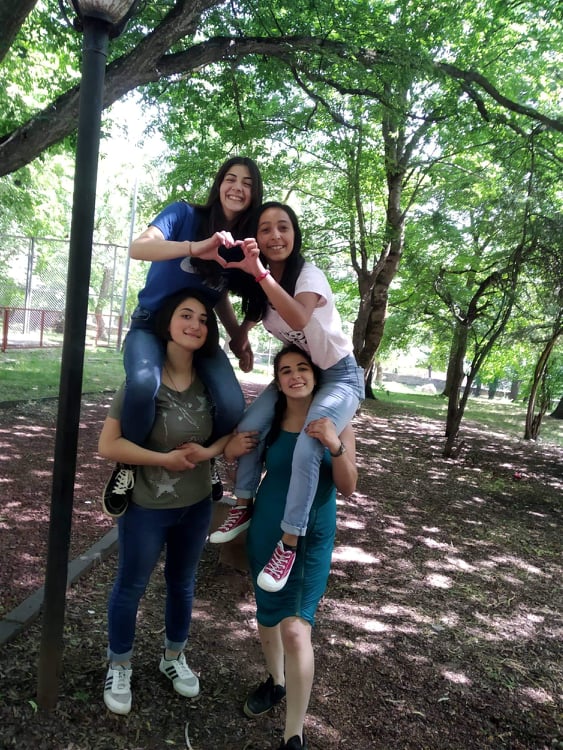 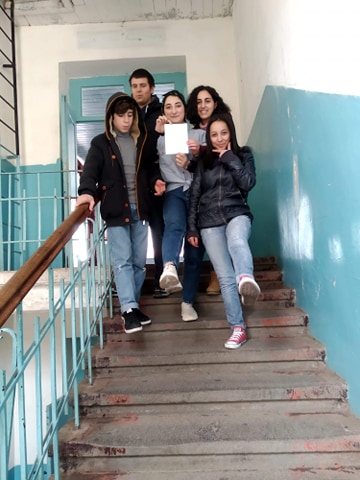 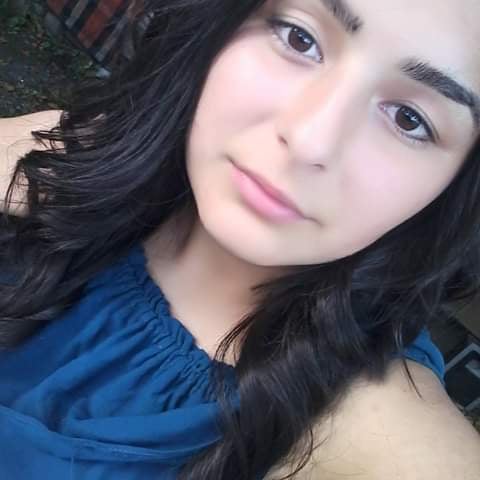 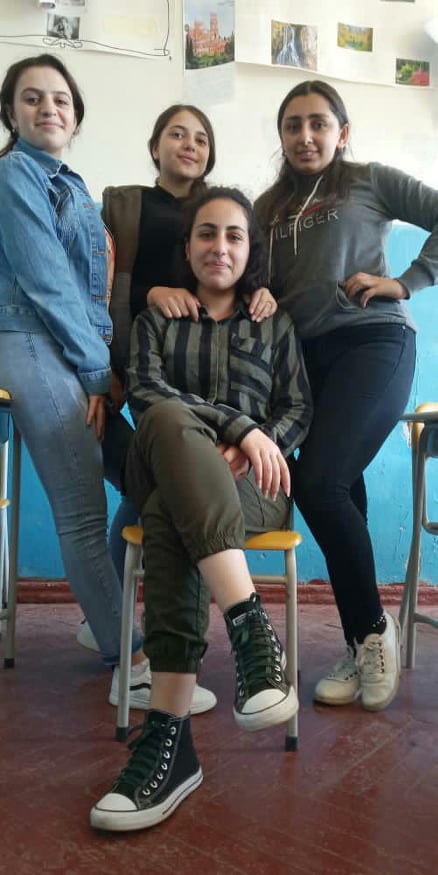 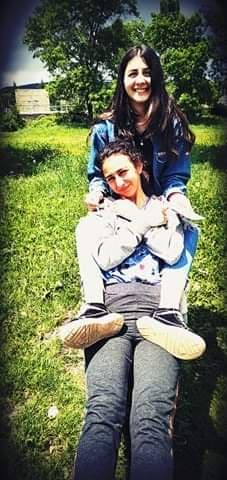 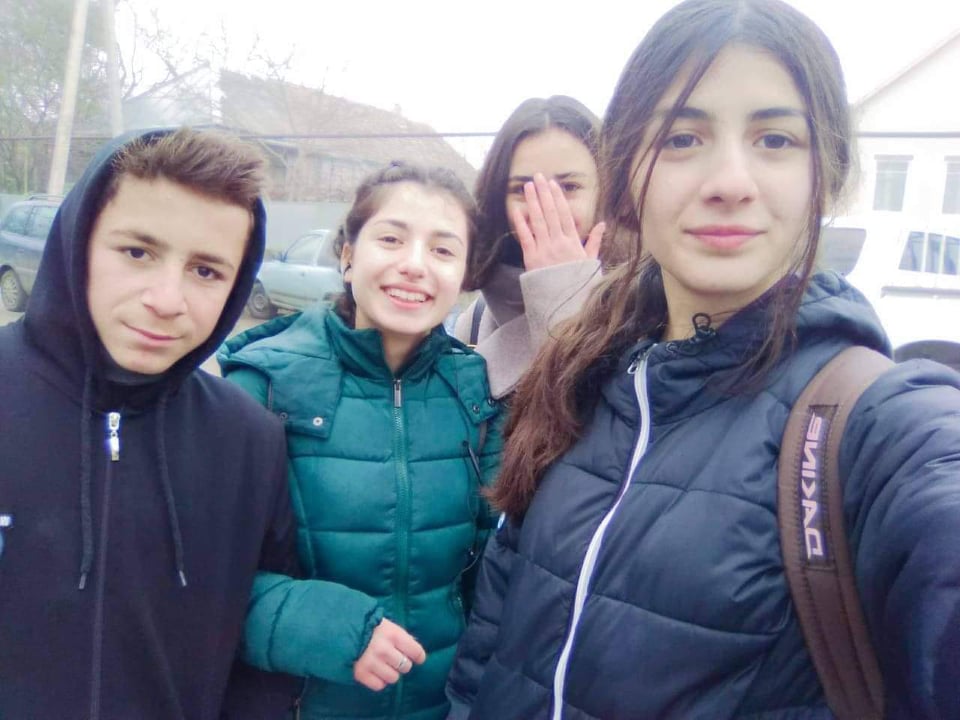 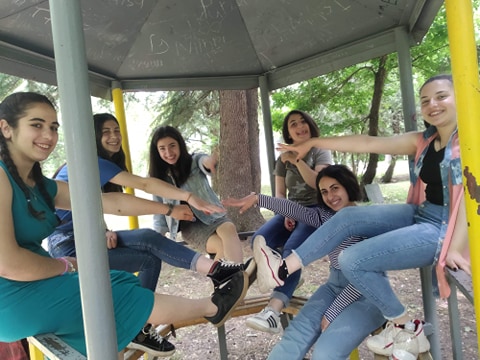 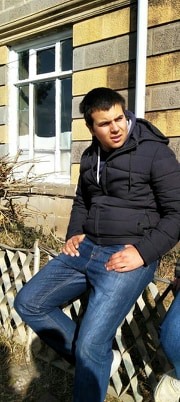 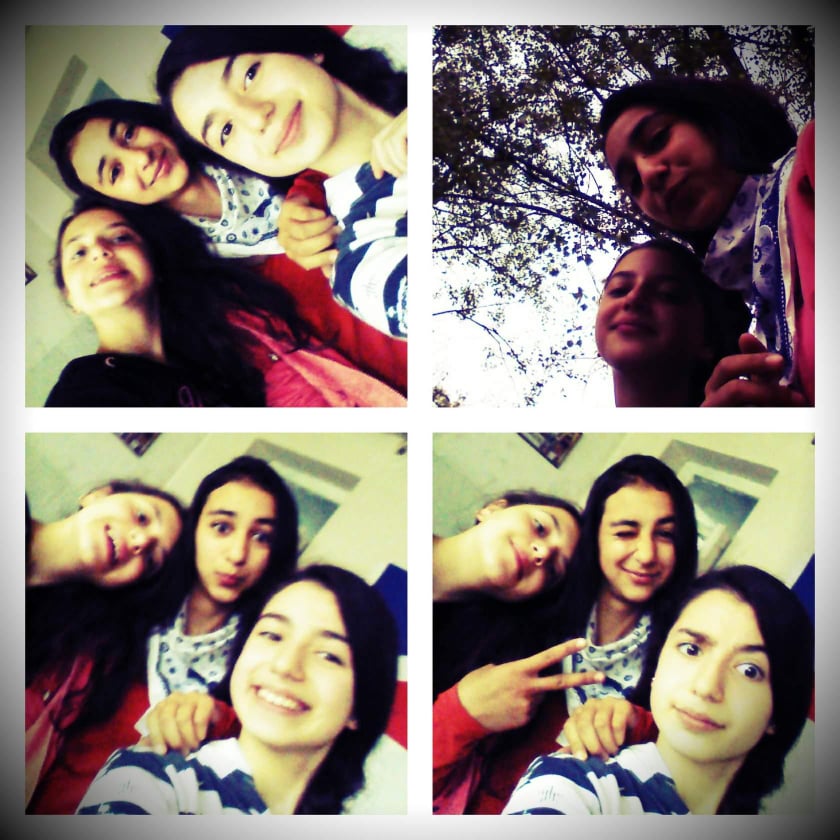 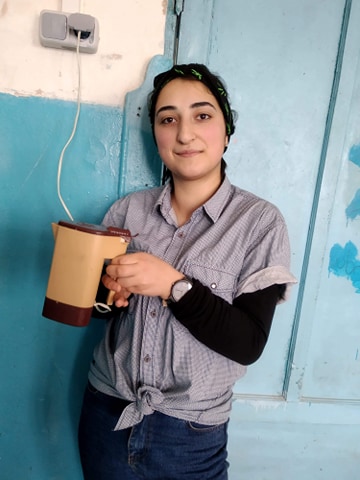 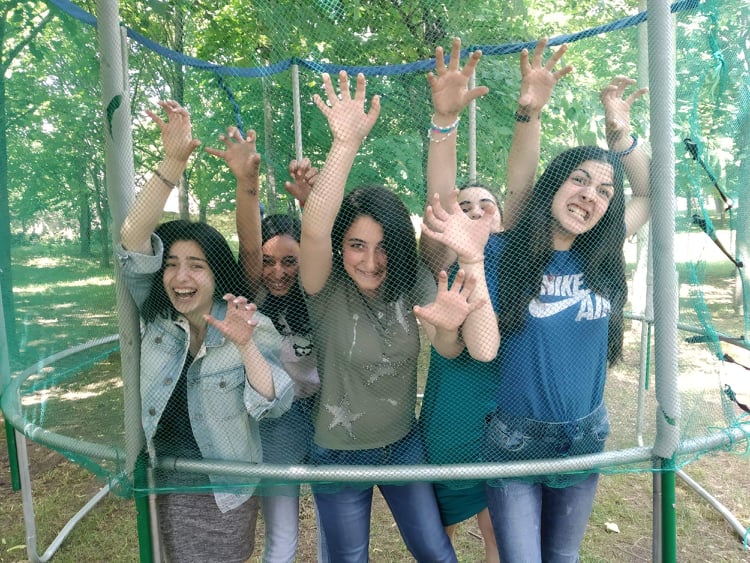 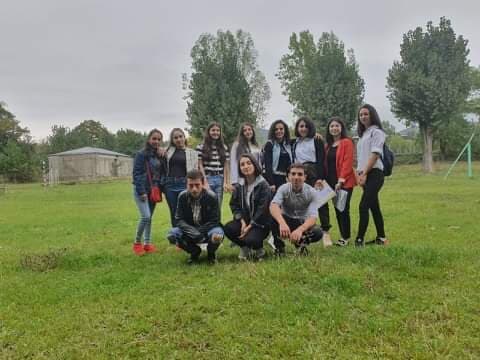 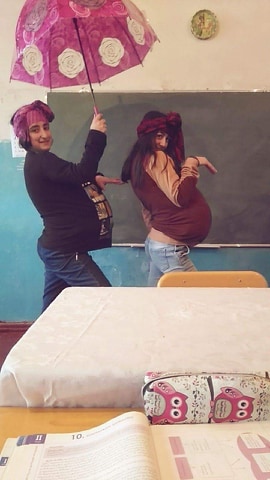 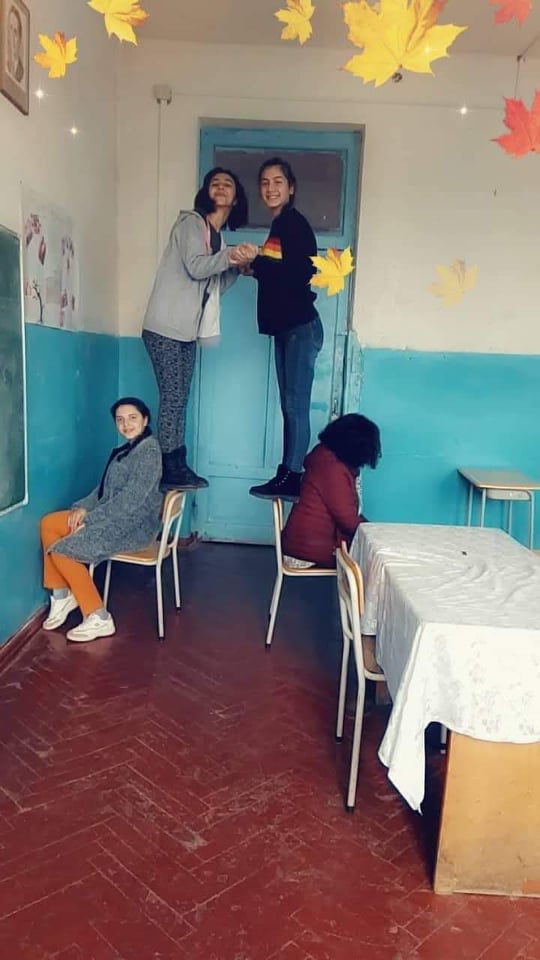 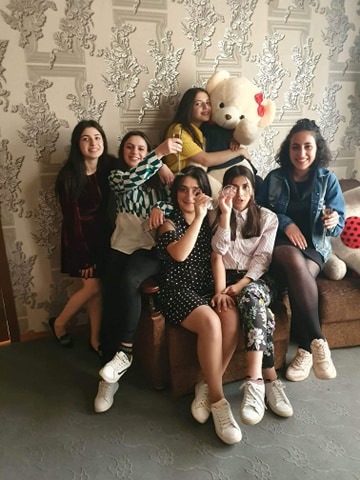 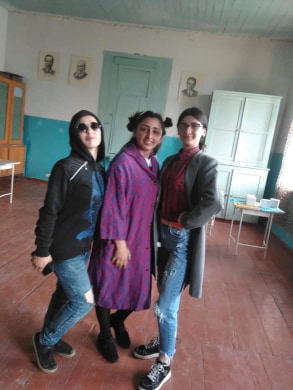 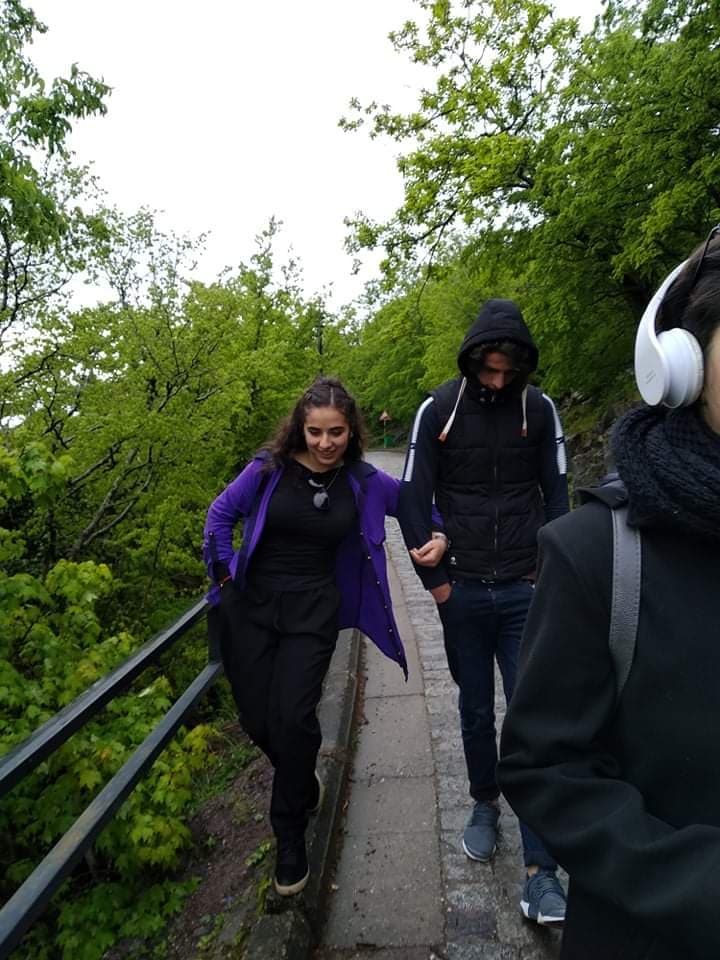 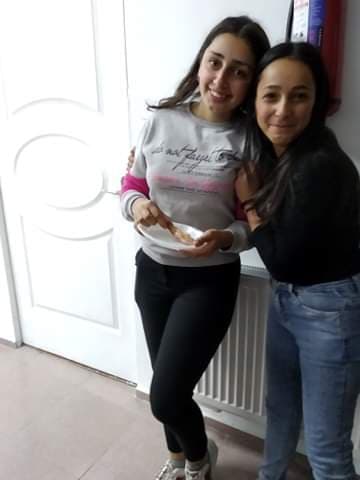 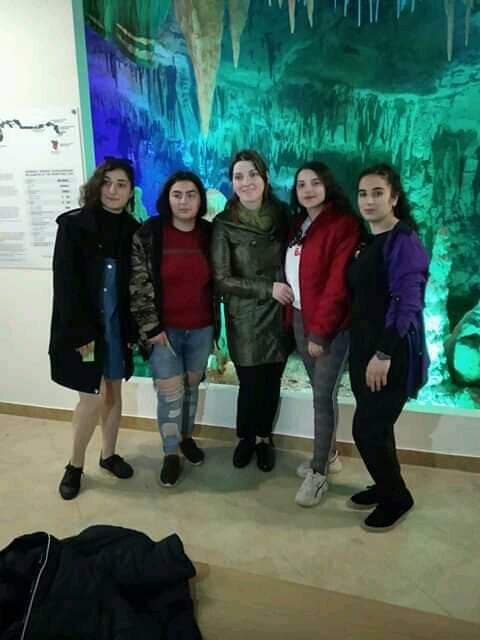 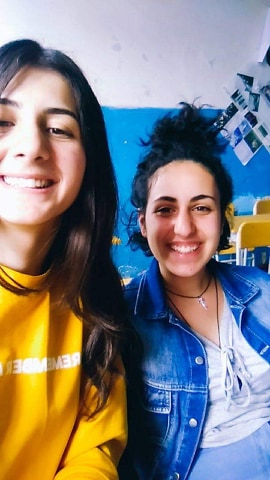 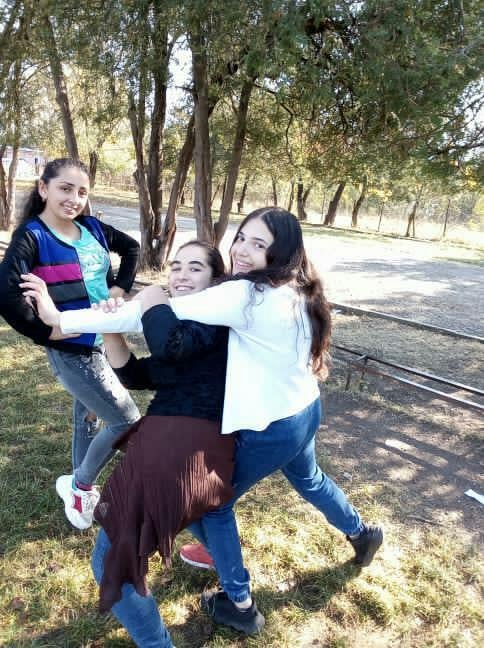 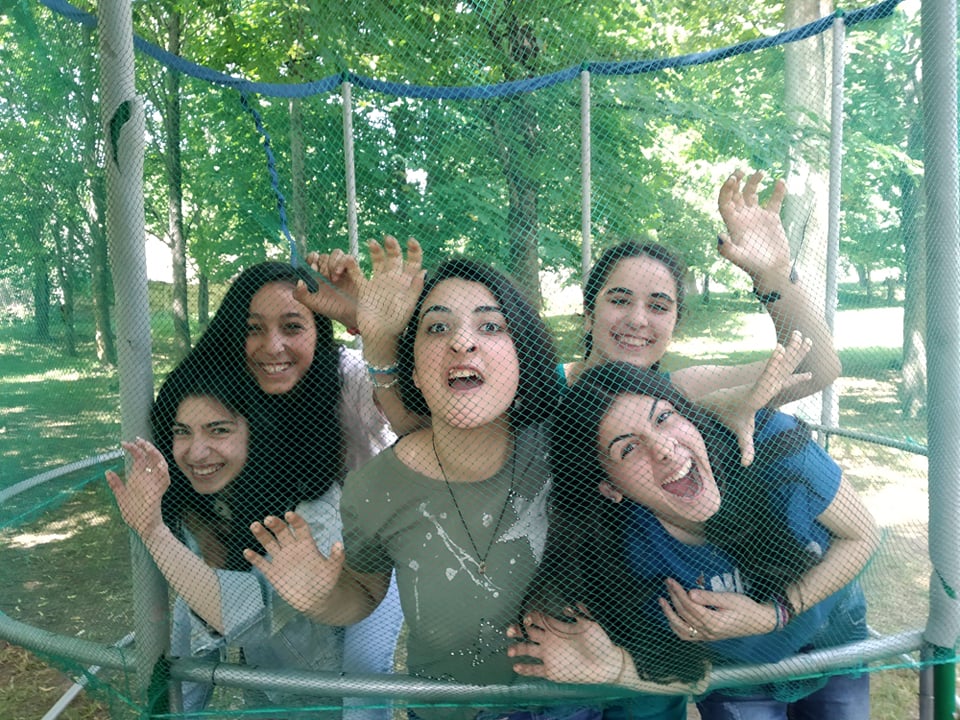 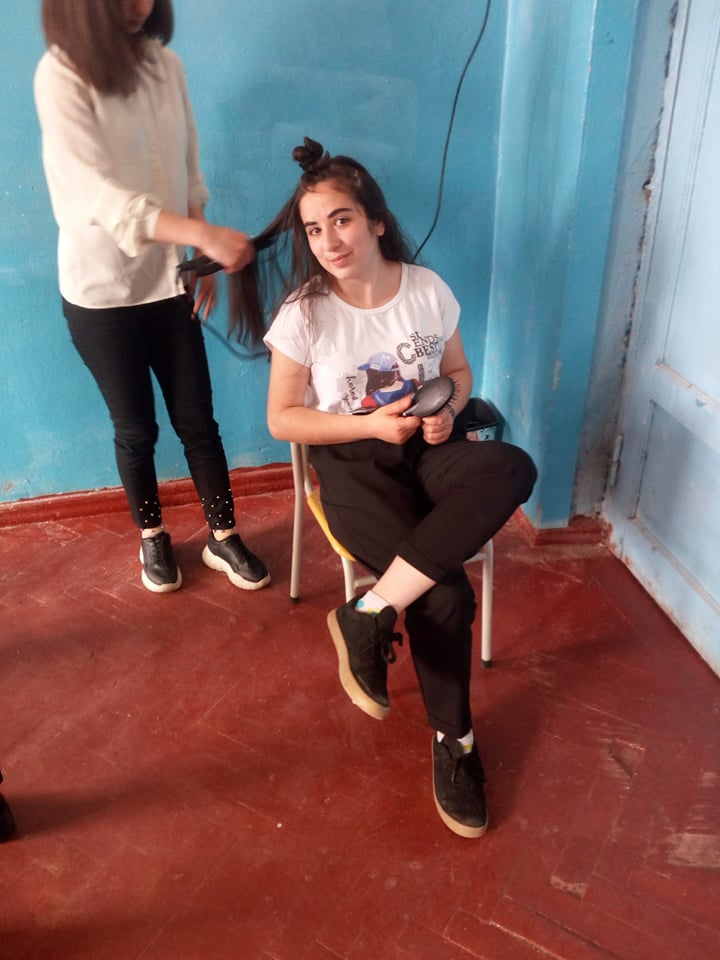 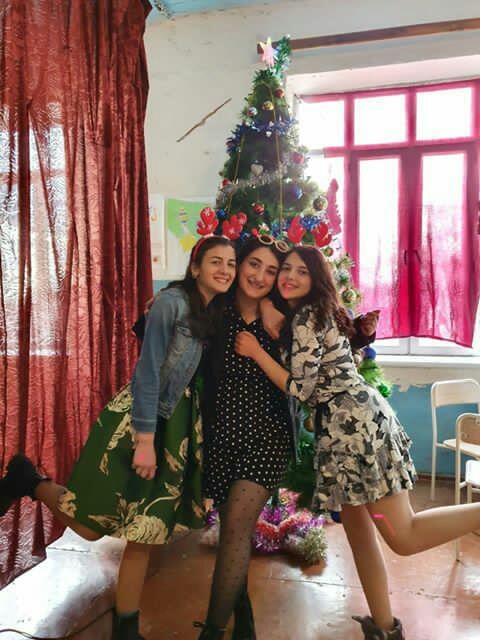 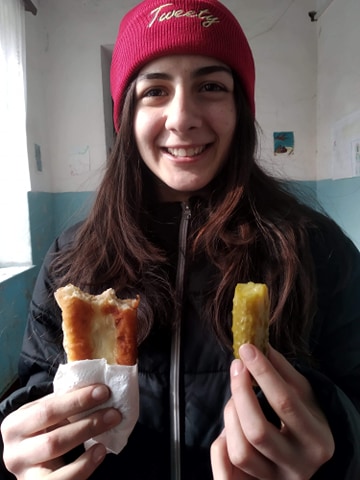 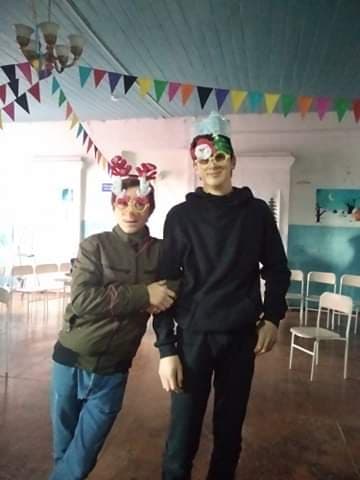 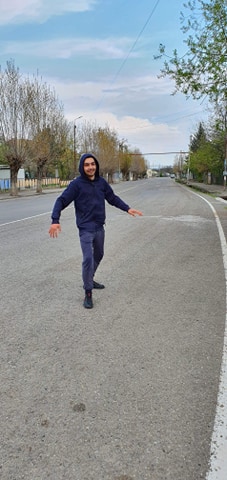 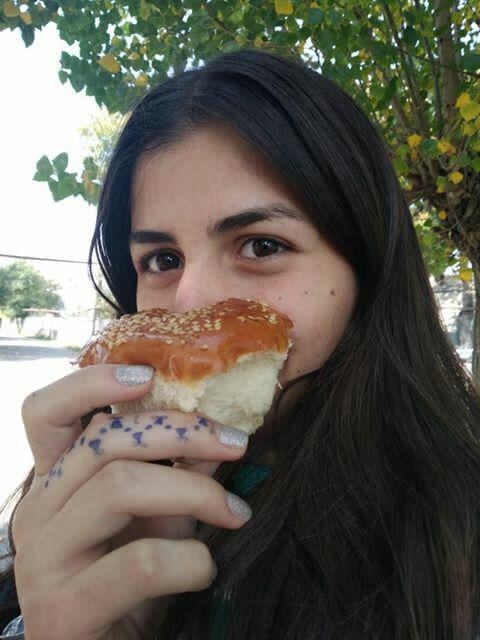 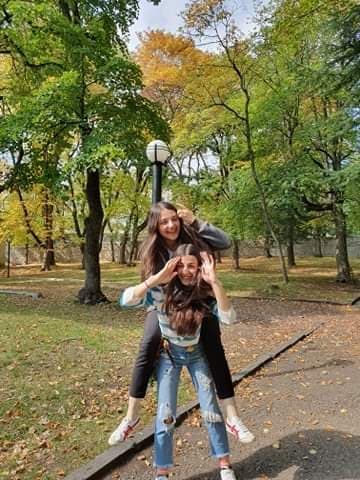 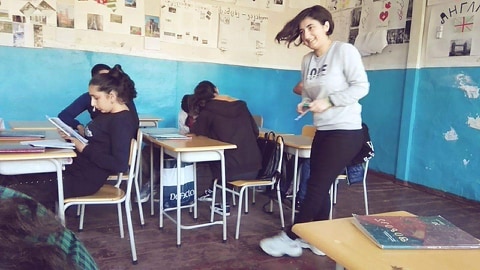 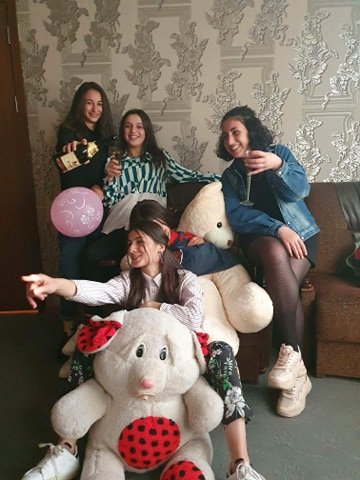 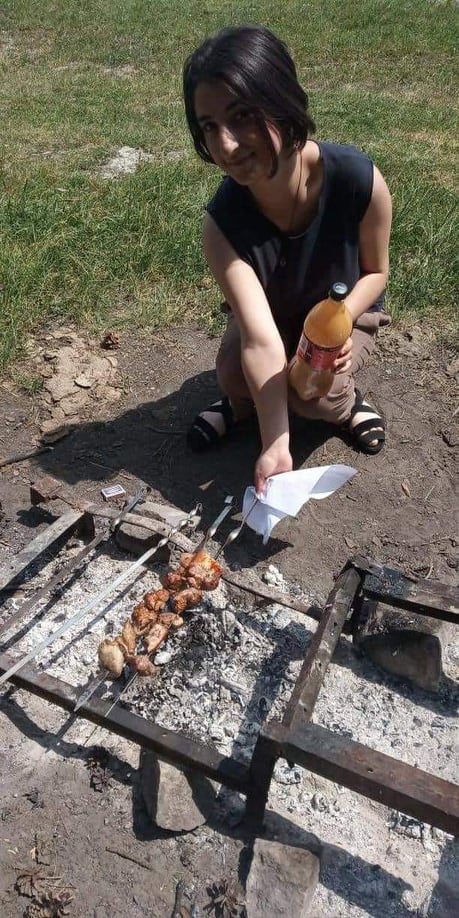 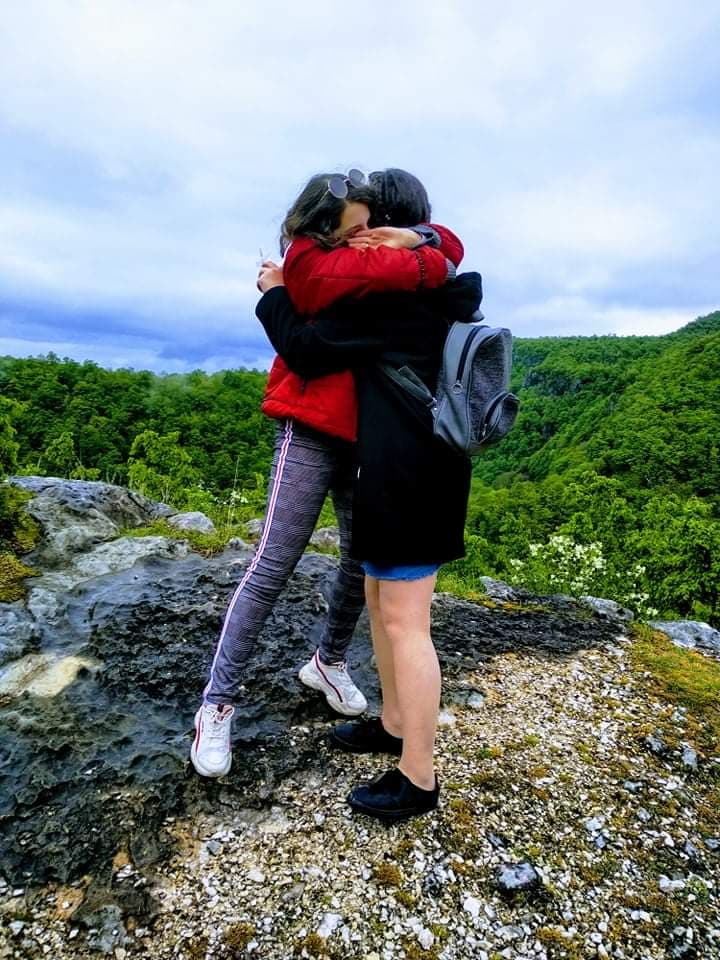 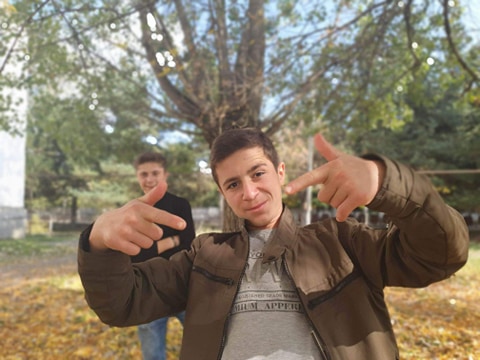 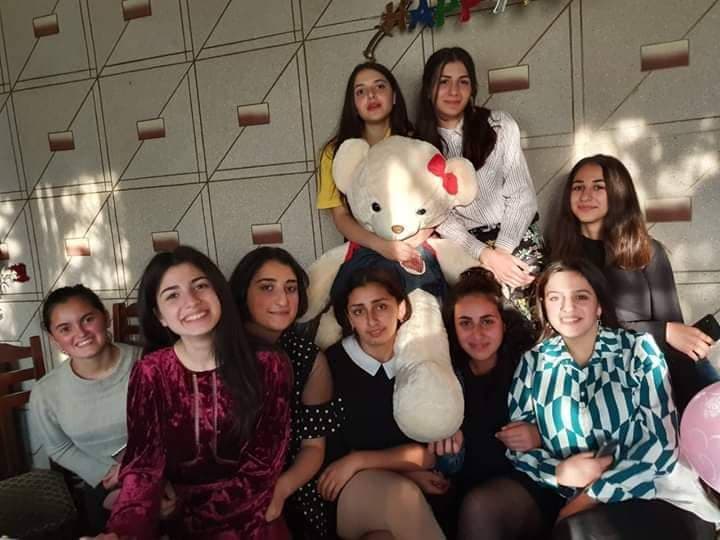 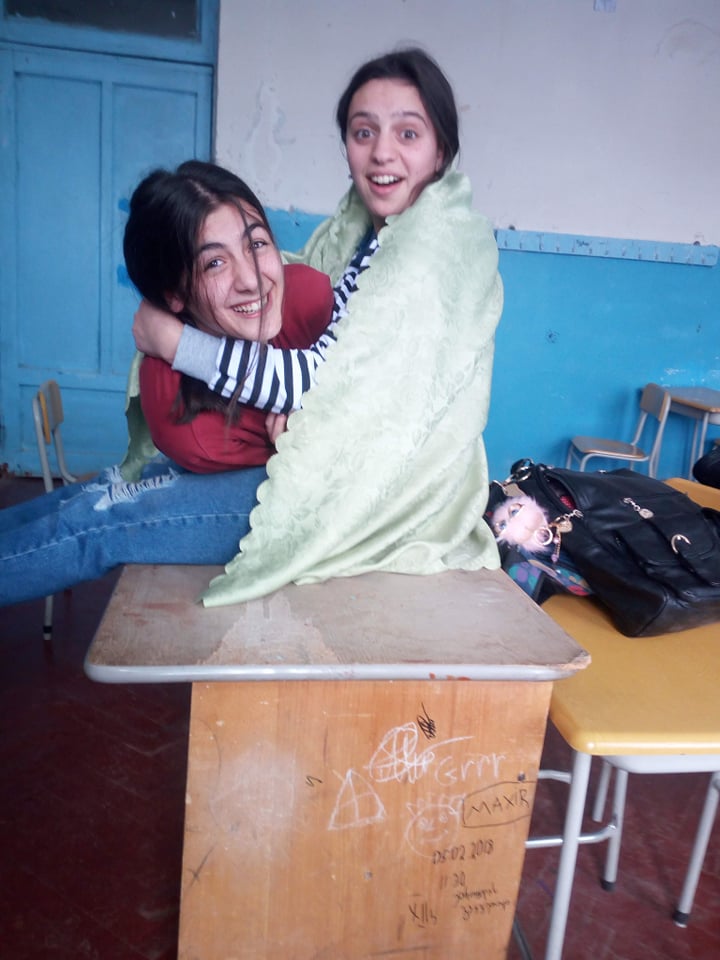 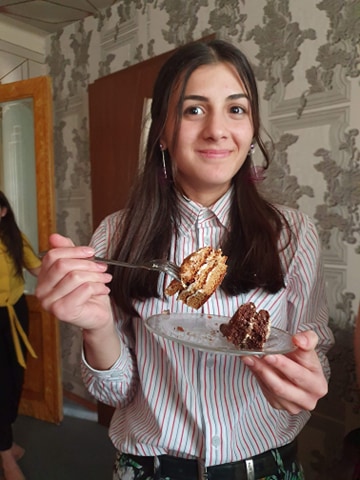 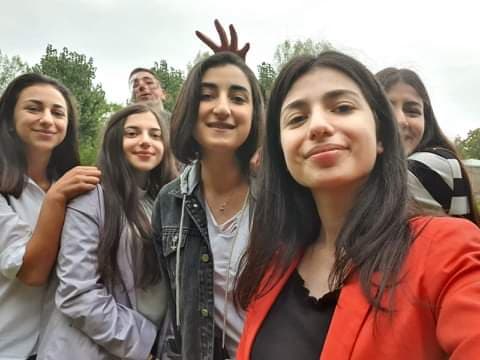 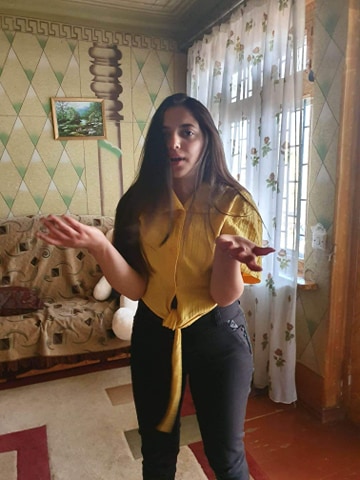 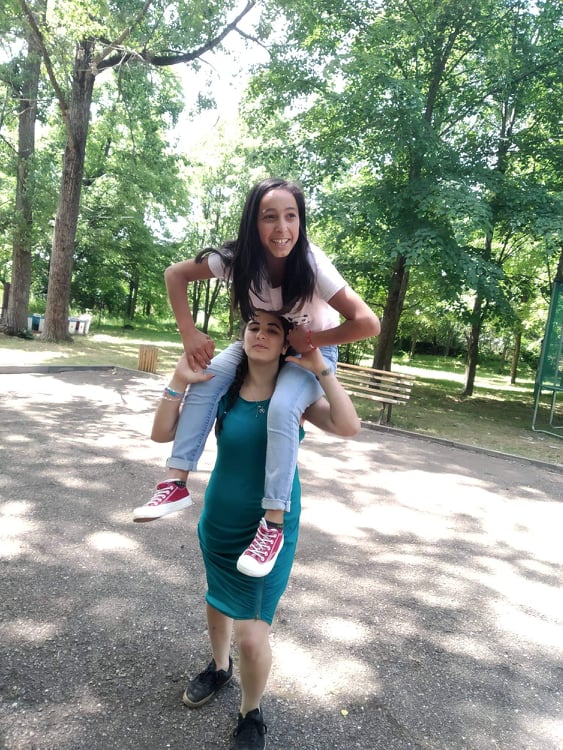 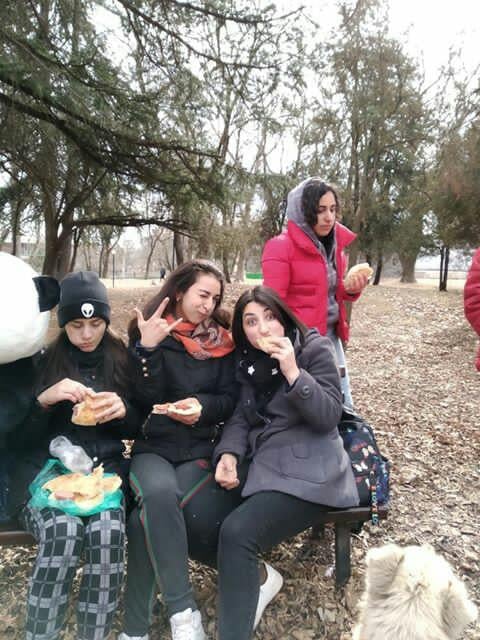 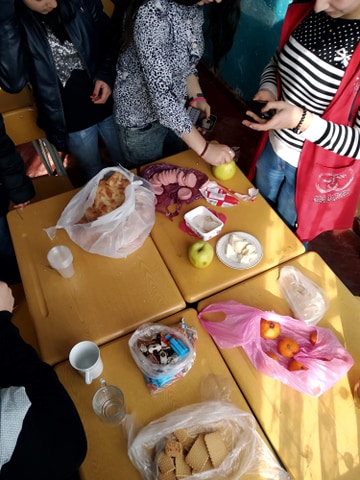 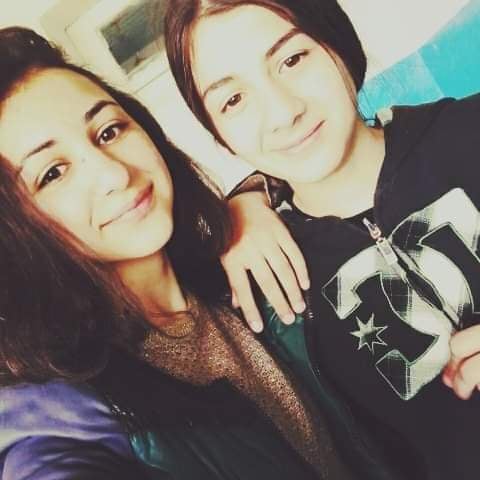 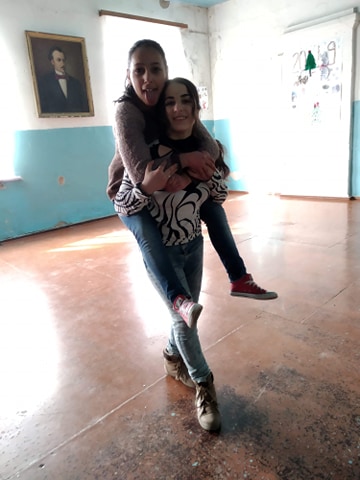 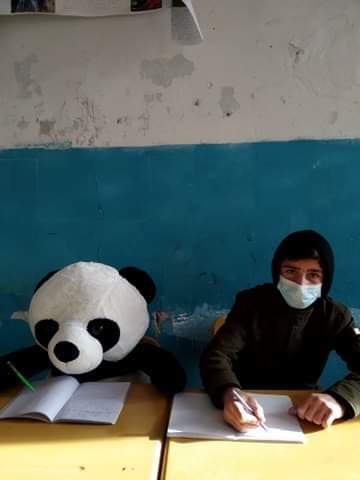 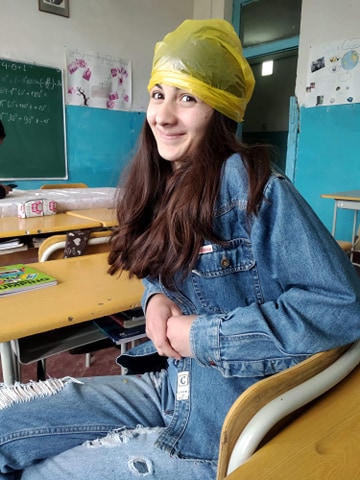 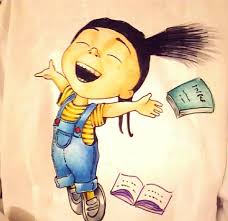 გზას დაგილოცავთ !!!გისურვებთ წარმატებებს !!!
მოგვენატრებით......